UNIT 5
Types of Strategies
Competitive Strategy
Corporate Strategy
Business Strategy
Functional Strategy and
Operating Strategy
Competitive Strategy
Competitive strategy is the first of the types of strategies in strategic management 
Competitive strategy refers to a plan that combines the influence of external situation along with the integrative apprehensions of the inner situation of an organization. 
The competitive strategy aims at gaining competitive advantage in the marketplace against the competitors. 
And competitive advantage comes from strategies that lead to some uniqueness in the marketplace.
Corporate Strategy
It is second of the types of strategies in strategic management. 
Corporate strategy is formulated at the top level by the top management of a diversified company (in our country, a diversified company is popularly known as ‘group of companies’, such as Bashundhara Group, Partex Group, Beximco Group, Square Group and 5M Group). 
Such strategy describes the company’s overall corporate strategy defines the long-term objectives and generally affects all the business-nits under its umbrella.
Business Strategy
Types of strategies in strategic management’s third one is a business strategy. 
Business strategy is formulated at the business-unit level. It is popularly known as ‘business-unit strategy’. 
This strategy emphasizes the strengthening of the company’s competitive position of products or services. 
Business strategies are composed of competitive and cooperative strategies.
Functional Strategy
The fourth strategy is it of the types of strategies in strategic management. 
Functional strategy refers to a strategy that emphasizes a particular functional area of an organization. 
It is formulated to achieve some objectives of a business unit by maximizing resource productivity. 
Occasionally functional strategy is named departmental strategy since each business function is frequently devolved with a section
Operating Strategy
Types of strategies in strategic management‘s fifth strategy are operating strategy. 
Operating strategy is formulated as the operating units of an organization. A company may develop operating strategy. 
As an instance, for its sales territories. An operating strategy is formulated at the field level usually to achieve immediate objectives. 
In some companies, managers develop an operating strategy for each set of annual objectives in the departments or divisions.
STABILITY & RETRENCHMENT  MANAGEMENT
Introduction
A part of Corporate Strategy
Corporate Strategies are framed and  controlled by the top level management
Both these strategies deal with how a  firm would like to behave in the future
Stability
Stability strategy implies continuing the  current activities of the firm without any  significant change in direction
This strategy is most likely to be  pursued by small businesses or firms in  a mature stage of development
Stability strategy is not a ‘do nothing’  approach nor goals such as profit  growth are abandoned
Types Of Stability Strategies
No-Change

Profit

Pause/Proceed  With Caution
Types
No-Change Strategy
A no change strategy is a decision to do  nothing new
A firm adopts this strategy when their  internal & external environment is  stable.
Small and Medium firms adopt this sort  of strategy
Profit Strategy
The profit strategy is an attempt to  artificially maintain profits by reducing  investments and short-term  expenditures
The profit strategy is useful to get over a  temporary difficulty
But if continued for long, it will lead to a  serious deterioration in the company’s  position
Pause/Proceed with Caution
Employed by firms to test the grounds  before the full-fledged strategy
Helps all the employees to get used to it
This strategy enables a company to  consolidate its resources after  prolonged rapid growth
Retrenchment
A strategy used by corporations to  reduce the diversity or the overall size  of the operations of the company
It is often used in order to cut expenses
Goal of implementing this is to become  a more financial stable business
Types Of Retrenchment
Strategies
Turnaround
Disinvestment  Liquidation
Types
Turnaround Strategies
Turnaround strategy means backing  out, withdrawing or retreating from a  decision wrongly taken earlier in order  to reverse the process of decline.
There are certain conditions or  indicators which point out that a  turnaround is needed if the organization  has to survive.
Divestment Strategies
Divestment strategy involves the sale or  liquidation of a portion of business, or a  major division, Profit Centre or SBU
It is adopted when a turnaround has  been attempted but was unsuccessful
Certain reasons are drawn for this  strategy to be adopted
Liquidation Strategy
Liquidation strategy means closing  down the entire firm and selling its  assets
Most extreme and the last resort
“Dead business is worth more than  alive", it is a good proposition
There are various reasons due to which  a firm would consider liquidation
Mergers & Acquisitions
Mergers is the combination of two companies to form one, while Acquisitions is one company taken over by the other

M&A is one of the major aspects of corporate finance world. The reasoning behind M&A generally given is that two separate companies together create more value compared to being on an individual stand. 

With the objective of wealth maximization, companies keep evaluating different opportunities through the route of merger or acquisition.
Mergers & Acquisitions can take place
• by purchasing assets
• by purchasing common shares
• by exchange of shares for assets
• by exchanging shares for shares
Types of Mergers and Acquisitions
Mergers can also be classified into three types from an economic perspective depending on the business combinations, whether in the same industry or not, into
horizontal ( two firms are in the same industry) 
vertical (at different production stages or value chain) and 
conglomerate (unrelated industries).
Reasons for Mergers and Acquisitions
Financial synergy for lower cost of capital
Improving company’s performance and accelerate growth
Economies of scale
Diversification for higher growth products or markets
To increase market share and positioning giving broader market access
 Strategic realignment and technological change
Tax considerations
Under valued target
Diversification of risk
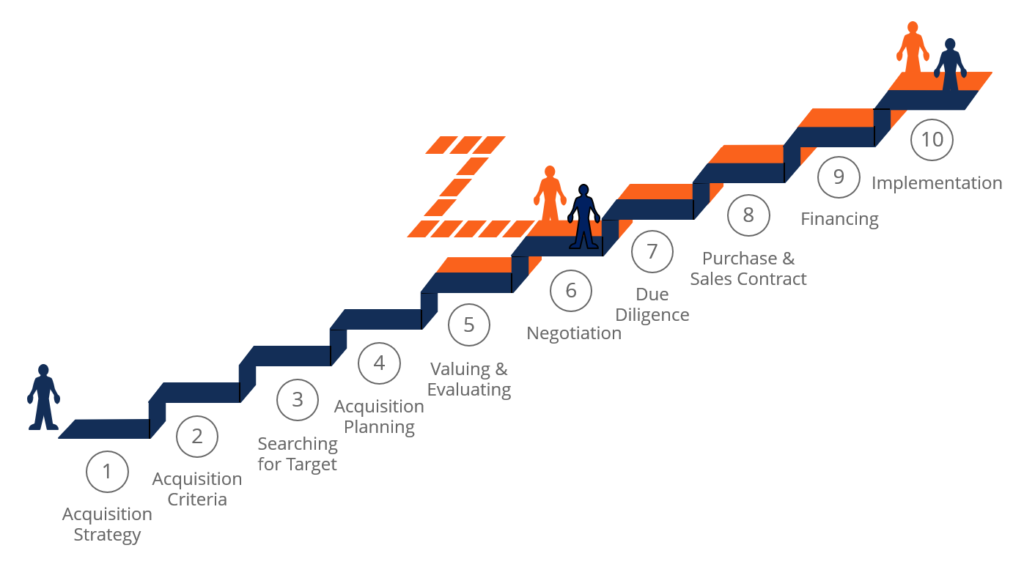